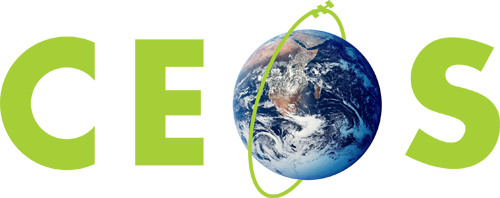 Committee on Earth Observation Satellites
CEOS AC-VC White PaperArchitecture for Monitoring Carbon Dioxide and Methane from Space (For Endorsement)
David Crisp, Jet Propulsion Laboratory, California Institute of Technology, NASA
CEOS Plenary 2018
Agenda Item # 3.3
Brussels, Belgium
17 – 18 October 2018
© 2018 California Institute of Technology. Government sponsorship acknowledged.
Objectives of the AC-VC White Paper
The CEOS Chair commissioned the Atmospheric Composition Virtual Constellation (AC-VC) to define the key characteristics of a global architecture for monitoring atmospheric CO2 and CH4 concentrations and their natural and anthropogenic fluxes from instruments on space-based platforms to:
reduce uncertainty of national emission inventory reporting, identify additional emission reduction opportunities and provide nations with timely and quantified guidance on progress towards their emission reduction strategies and pledges (NDCs); and
track changes in the natural carbon cycle caused by human activities (deforestation, degradation of ecosystems, fire) and climate change (drought, temperature stress, melting permafrost and changes in ocean thermal structure and dynamics).
2
AC-VC White Paper Approach
Incorporates contributions from 
88 authors representing 47 organizations
White Paper Structure, content, and intended audiences
Executive Summary (2 pages) 
Overview of objectives and approach 
Intended for policy makers and CEOS/CGMS Agency leads
Body of report (76 pages)
Documents science background and requirements, current and near-term mission heritage, and system implementation approach 
Intended for program scientists and project managers
Technical Appendices (43 pages) and references (38 pages)
“Textbook” summarizing state-of-the-art in observation capabilities and analysis methods to justify system-level requirements
Intended for scientists, engineers, and the inventory community
3
White Paper Contents – Main Text
Executive Summary
Chapter 1: Introduction
Chapter 2: Estimating Emissions from Atmospheric CO2 and CH4 				Measurements
Chapter 3: Space-based CO2 and CH4 Measurement Capabilities and 			Near-term Plans
Chapter 4: The Transition from Science Missions to an Operational 				Constellation
Chapter 5: Designing an Operational LEO Constellation for Measuring 			Anthropogenic CO2 Emissions – The Sentinel CO2 Initiative
Chapter 6: Integrating CO2 and CH4 Satellites into Operational 				Constellations
Chapter 7: Conclusions and Way Forward
4
White Paper Contents - Appendices
A1: Remote sensing retrieval methods for estimating XCO2 and XCH4 from observations of reflected sunlight
A2: Methods for quantifying surface fluxes of CO2 and CH4 from space-based XCO2 and XCH4 estimates
A3: Observation system simulation experiments (OSSEs)
A4: Lessons learned from SCIAMACHY, GOSAT and OCO-2
A5: Greenhouse gas monitoring satellites from commercial organizations & non-governmental organizations
A6: Advantages of LEO, GEO and HEO vantage points
A7: CEOS Agencies implementing CO2 and CH4 missions
A8: Acronym List
References Cited
5
Proposed CEOS Actions
Link the atmospheric GHG measurement and modeling communities and stakeholders in the national inventory and policy communities (through UNFCCC/SBSTA), to refine requirements;

Exploit the capabilities of the CEOS and CGMS member agencies and the WMO Integrated Global Greenhouse Gas Information System (IG3IS) to integrate surface and airborne measurements of CO2 and CH4 with those from available and planned space-based sensors to develop a prototype, global atmospheric CO2 and CH4 flux product in time to support inventory builders in their development of GHG emission inventories for the 2023 global stocktake; and

Use the lessons learned from this prototype product to facilitate the implementation of a complete, operational, space-based constellation architecture with the capabilities needed to quantify atmospheric CO2 and CH4 concentrations that can serve as a complementary system for estimating NDCs in time to support the 2028 global stocktake.
6
White Paper Status and Plans
The AC-VC GHG White Paper is complete 
Incorporates changes from the CEOS SIT Technical Workshop
Should close Action CARB-12 - White paper on a carbon observation constellation
Proposed actions have been brought to the CEOS Plenary for disposition
AC-VC will work with CEOS and CGMS to implement a (new) CO2/CH4 focus within WGClimate
WGClimate is already a joint working group with CEOS and CGMS and has existing interfaces with GCOS, WMO, and IPCC
Mark Dowell has agreed to lead this activity
AC-VC will continue to support GHG constellation development and synergistic GHG and atmospheric composition observations and modeling efforts
Dave Crisp will continue to lead this activity
7
Recommendations from the CEOS SIT Chair
CEOS SIT Chair, Steve Volz, is encouraging the publication of the white paper to facilitate citations and efforts to build on its contents
The paper’s length (170 pages) and scope pose challenges 
Its 88 contributing authors have agreed to be listed as contributors but would have to give their consent for publication
Several options are currently being explored

The CEOS AC-VC is working with WG-Climate and WG-Cal/Val to define the distribution of effort and define the interfaces

Interface between CEOS AC-VC and WMO IG3IS reinforced at the IG3IS/TRANSCOM meeting in Lund (17-20 September)
8